ᎣᏏᏲ
ᏅᎩᏍᎪ ᏑᏓᎵᏁ ᏣᎳᎩ ᎠᏕᎶᏆᏍᏗ
ᏅᎩᏍᎪ ᏑᏓᎵᏁ ᏣᎳᎩ ᎠᏕᎶᏆᏍᏗ
ᎢᏓᎴᎾ- Let’s begin
ᏣᎳᎩ ᎢᏗᏬᏂ- Let’s talk Cherokee
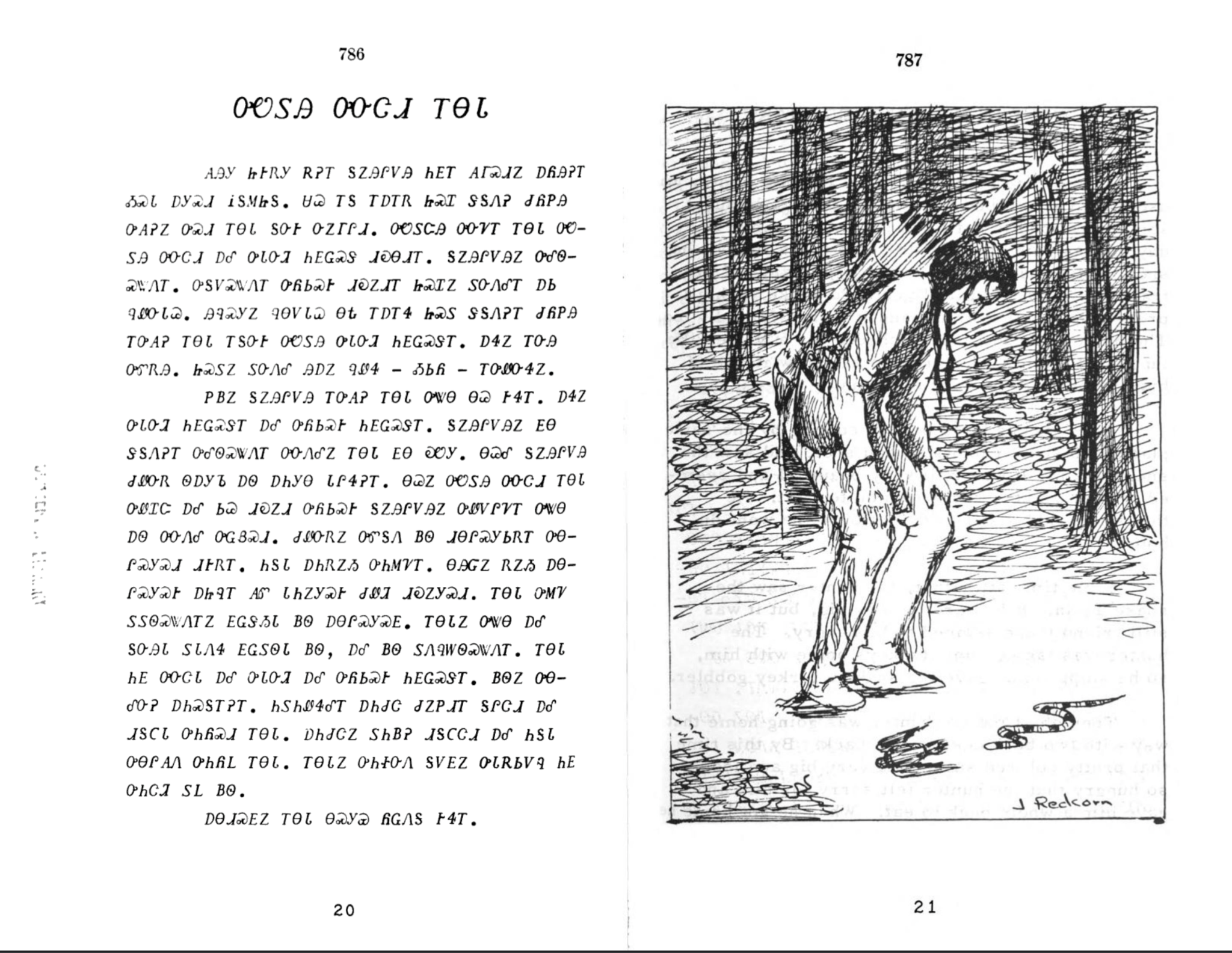 [Speaker Notes: aksdayvhvsg]
ᏅᎩᏍᎪ ᏑᏓᎵᏁ ᏣᎳᎩ ᎠᏕᎶᏆᏍᏗ
ᎯᏲᎵᎩᏍ ᎯᎠ ᎠᏍᎦᏯ ᎠᏰᏟ ᏥᎦᏙᎦ?
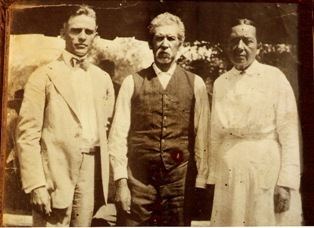 Do you know the man in the center?
ᏅᎩᏍᎪ ᏑᏓᎵᏁ ᏣᎳᎩ ᎠᏕᎶᏆᏍᏗ
ᎯᏂᏲᎵᎬᎾ  ᏱᎩ, Redbird Smith ᏚᏙᎡ.
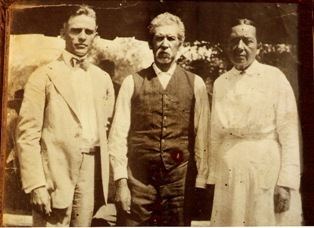 If you don’t know him, Redbird Smith was his name.
ᏅᎩᏍᎪ ᏑᏓᎵᏁ ᏣᎳᎩ ᎠᏕᎶᏆᏍᏗ
ᏙᏧᏩ ᏏᏆᏂᏓ ᏚᏙᎡ, ᏣᎳᎩ ᎬᏗ.
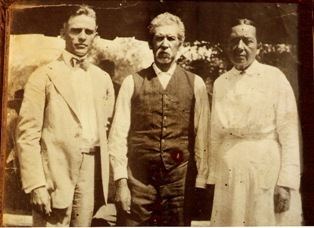 And in Cherokee, his name was tojuwa siquanid.
ᏅᎩᏍᎪ ᏑᏓᎵᏁ ᏣᎳᎩ ᎠᏕᎶᏆᏍᏗ
ᏏᏛ ᎣᏣᎵᎮᎵᎦ ᎯᎢᎾ ᏧᎵᏍᎨᏓ ᎠᏍᎦᏯ.
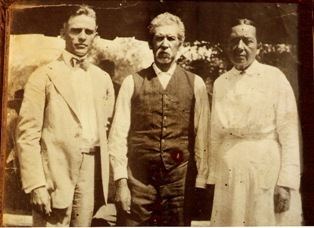 We still are grateful to this important man.
ᏅᎩᏍᎪ ᏑᏓᎵᏁ ᏣᎳᎩ ᎠᏕᎶᏆᏍᏗ
ᏌᏊ ᎢᏯᎦᏴᎵ ᏣᏁᎳᏍᎪᎯᏥᏍᏊ ᎯᎩᏍᎪᎯ, ᎤᏕᏁ ᏙᏧᏩ ᏏᏆᏂᏓ.
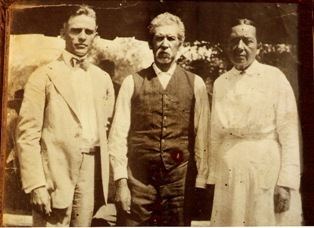 Redbird Smith was born in 1850.
ᏅᎩᏍᎪ ᏑᏓᎵᏁ ᏣᎳᎩ ᎠᏕᎶᏆᏍᏗ
ᎪᎯ ᏥᎩ ᎫᏰᏉᏂ ᏐᏁᎳᏚᏏᏁ ᎣᏣᎵᎮᎵᎪ ᎤᏕᏘᏱᏍᎬ, ᏝᏍᎩᏃ Ꮩ ᏲᎦᎾᏙ Ꮩ ᎤᏕᏘᏱᏍᎬ.
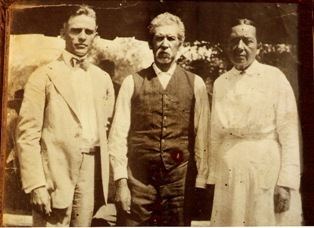 Today, we celebrate his birthday on July 19, but we don’t know exactly what day he was born.
ᏅᎩᏍᎪ ᏑᏓᎵᏁ ᏣᎳᎩ ᎠᏕᎶᏆᏍᏗ
ᏙᏧᏩ ᏏᏆᏂᏓ ᎤᏕᏘᏱᏍᎬ ᏱᏄᎵᏍᏓᏂ ᎠᏂᎩᏚᏩᎩ ᎠᏂᏴᏫᏯ ᎦᏘᏲ ᎠᏁᎪ.
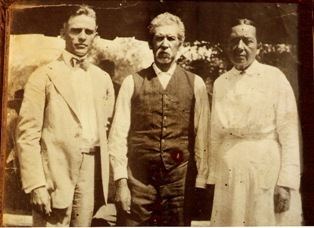 Every year, hundreds of Kituwas go to different ceremonial grounds for his birthday.
ᏅᎩᏍᎪ ᏑᏓᎵᏁ ᏣᎳᎩ ᎠᏕᎶᏆᏍᏗ
ᎦᏙᎨ ᏙᏧᏩ ᏏᏆᏂᏓ ᎤᎵᏍᎨᏓ ᏥᎩ?
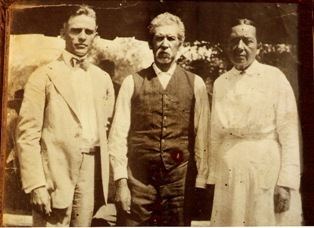 So why is Redbird Smith so important?
ᏅᎩᏍᎪ ᏑᏓᎵᏁ ᏣᎳᎩ ᎠᏕᎶᏆᏍᏗ
ᏙᏧᏩ ᎤᏙᏓ Pig Smith ᏚᏙᎡ. ᏏᏆᏂᏓ ᏣᎳᎩ ᎬᏗ ᏚᏙᎡ. ᎣᏂ Smith ᎠᏂᏲᏁᎦ ᏚᏃᎡ, ᎠᏎ ᎪᏢᏅᎥᏍᎩ ᏥᎨᏎ ᏳᏍᏗ
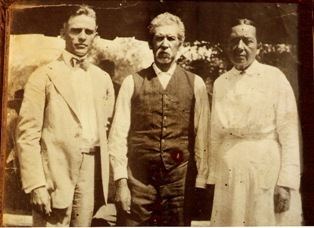 Redbirds father was Young Pig Smith. Young Pig was his Cherokee name and the whites called him Smith because he worked as a blacksmith.
ᏅᎩᏍᎪ ᏑᏓᎵᏁ ᏣᎳᎩ ᎠᏕᎶᏆᏍᏗ
ᏙᏧᏩ ᎤᏥ Lizzie Hildebrand ᏚᏙᎡ. ᎢᏧᎳ ᎠᏣᎳᎩ ᎠᎴ ᎠᏛᏥ ᎨᏎ. ᏣᎳᎩ ᎤᏪᏘ, ᏗᏍᏙᏍᎩ ᏓᎸᏫᏍᏓᏁᎲ Lizzie ᎤᏙᏓ.
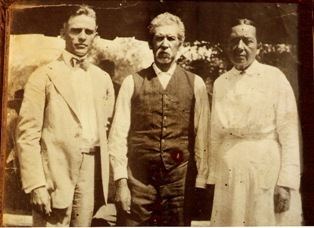 Redbird’s mother was Lizzie Hildebrand. She was both Cherokee and German. Lizzie’s father worked as a miller in the old homeland.  
(Robert Thomas, Origin and Development of the Redbird Smith Movement, 1953)
ᏅᎩᏍᎪ ᏑᏓᎵᏁ ᏣᎳᎩ ᎠᏕᎶᏆᏍᏗ
ᎢᏧᎳ ᏧᎦᏴᎵᎨ ᎤᏪᏘ ᏣᎳᎩ ᎾᎾᏛᏁᎲ ᏚᏃᎯᏳᏁ
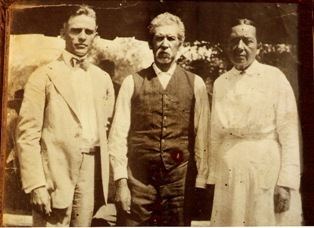 Both of his parents believed in the old Cherokee ways.
ᏅᎩᏍᎪ ᏑᏓᎵᏁ ᏣᎳᎩ ᎠᏕᎶᏆᏍᏗ
ᏗᏓᏅᏫᏍᎩ ᎨᏎ ᎤᏙᏓ.
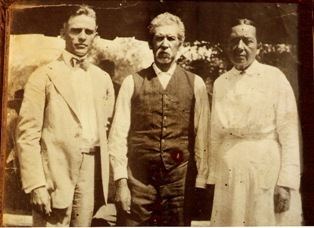 His dad was a medicine man
ᏅᎩᏍᎪ ᏑᏓᎵᏁ ᏣᎳᎩ ᎠᏕᎶᏆᏍᏗ
ᏄᏕᏅᏏ ᏙᏧᏩ, ᎠᏂᎦᏴᎵᎨ ᏗᏂᏅᏫᏍᎩ ᎤᏂᏃᏎᎴ ᏏᏆᏂᏓ ᏙᏧᏩ ᏗᏓᏘᏁᎯ ᏂᏓᎦᎵᏍᏓᏂᏒ, ᏝᏍᎩᏂ ᎯᏰᎮᏍᏗ ᏂᎦᎵᏍᏓᏅ.
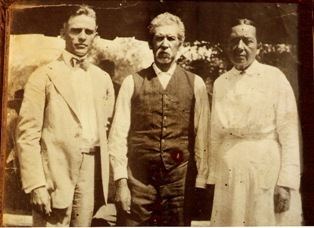 Before Redbird was born, the old medicine men told Pig Smith that tojuwa would become captain, but he wasn’t going to be alive.
ᏅᎩᏍᎪ ᏑᏓᎵᏁ ᏣᎳᎩ ᎠᏕᎶᏆᏍᏗ
ᏏᏆᏂᏓ ᎤᏅᏒ ᎠᎫᏌ ᏌᎻ ᏙᏧᏩ ᎤᏕᏲᏗ.
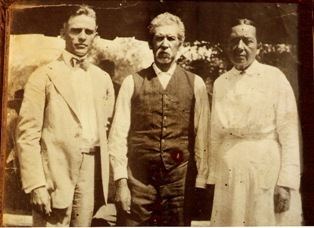 Pig Smith asked Creek Sam to teach Redbird
ᏅᎩᏍᎪ ᏑᏓᎵᏁ ᏣᎳᎩ ᎠᏕᎶᏆᏍᏗ
ᎠᏃᏥ ᎠᏴᏫᏯ ᎨᏎ ᎠᎫᏌ ᏌᎻ.
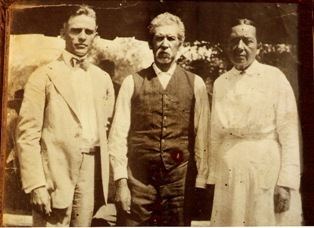 Creek Sam was a Natchez Indian.
ᏅᎩᏍᎪ ᏑᏓᎵᏁ ᏣᎳᎩ ᎠᏕᎶᏆᏍᏗ
ᏄᎵᏍᏓᏅᎾ ᎠᎴ ᎤᏪᏘ ᎤᏂᏃᎮᏢᎾ ᎠᏂᏣᎳᎩ, ᎠᏂᎫᏌ ᎠᎴ ᎠᏂᏃᏥ ᏓᎧᏔᎮ ᎠᎫᏌ ᏌᎻ.
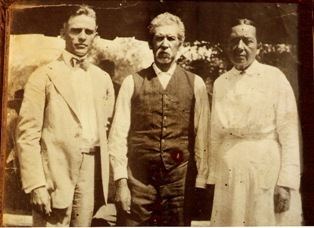 Creek Sam knew the ways and old stories of the Cherokee, Creek and Natchez.
ᏅᎩᏍᎪ ᏑᏓᎵᏁ ᏣᎳᎩ ᎠᏕᎶᏆᏍᏗ
ᎣᏍᏓ ᎠᏕᎶᏆᏍᎩ ᎨᎮ ᏙᏧᏩ. ᎤᏓᎿᏙ ᎠᎴ ᏙᎯ ᎦᏬᏂᏍᎩ ᎨᎭ. ᏚᏳᎪᏓ ᏃᎴ ᏥᏳᎪᏓ ᎨᎮ.
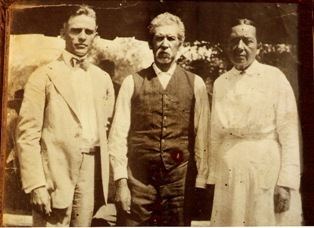 Redbird was a good learner. He was kind and soft spoken. He was honest and straight forward.
ᏅᎩᏍᎪ ᏑᏓᎵᏁ ᏣᎳᎩ ᎠᏕᎶᏆᏍᏗ
ᏌᏊ ᎢᏯᎦᏴᎵ ᏣᏁᎳᏍᎪᎯᏥᏍᏊᎤ ᏐᏁᎵᏍᎪ, ᏙᏧᏩ ᎠᏂᎩᏚᏩᎩ ᎠᏥᏍᏛᏂᎨᏍᏛ ᏍᎦᏚᎩ ᏗᏓᏘᏂᏙᎯ ᎨᎮ.
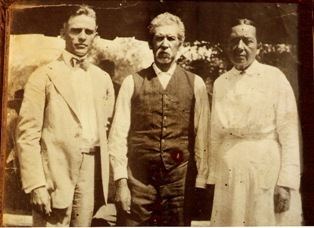 By 1890, Redbird was leader of the illinois district.
ᏅᎩᏍᎪ ᏑᏓᎵᏁ ᏣᎳᎩ ᎠᏕᎶᏆᏍᏗ
ᎾᎯᏳ ᏥᎨᏒ ᏣᎳᎩ ᎠᏁᎲ, ᎠᏯᏙᎯᎲ ᎨᎮ.
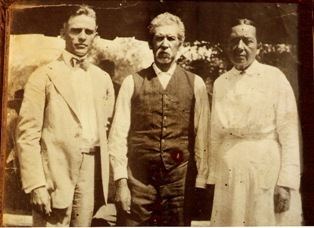 At that time, there were a lot of issues in cherokee country.
ᏅᎩᏍᎪ ᏑᏓᎵᏁ ᏣᎳᎩ ᎠᏕᎶᏆᏍᏗ
ᎤᏁᎫᏥᏓ ᎾᏅᏛᏁᎲ
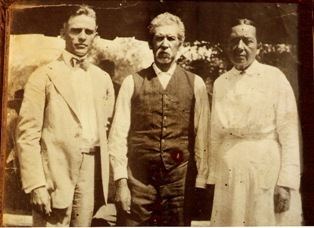 outlawry.
ᏅᎩᏍᎪ ᏑᏓᎵᏁ ᏣᎳᎩ ᎠᏕᎶᏆᏍᏗ
ᏣᎳᎩ ᎠᏰᏟ ᎤᏗᎦᎴᏲᏨ ᎨᏒ.
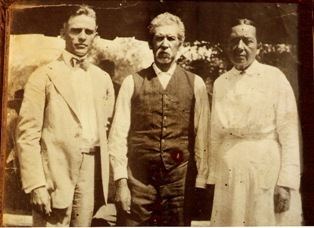 Cherokee Nation was disorganized.
ᏅᎩᏍᎪ ᏑᏓᎵᏁ ᏣᎳᎩ ᎠᏕᎶᏆᏍᏗ
ᏓᎾᏟᎲ ᎤᎾᎴᏅᎲ ᎤᎾᏓᎴᎾ ᎤᎾᏓᏟᎬ
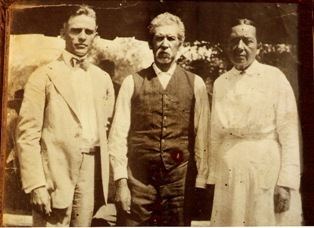 Different groups started fighting each other.
ᏅᎩᏍᎪ ᏑᏓᎵᏁ ᏣᎳᎩ ᎠᏕᎶᏆᏍᏗ
ᏍᏈᏍᏗ ᎠᏂᏲᏁᎦ ᎠᏁᎮ. Ꮭ ᎤᏁᎳᎩ ᎡᎵᏒ ᏱᎨᏎ.
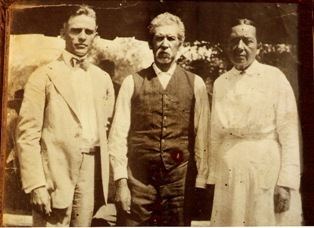 Many whites were living there. They didnt have permission.
ᏅᎩᏍᎪ ᏑᏓᎵᏁ ᏣᎳᎩ ᎠᏕᎶᏆᏍᏗ
ᎠᏂᏲᏁᎦ ᏚᏙᏢᏒ ᎤᏚᎵᎮ ᎠᏯᏔᏍᏗ ᎠᏂᏣᎳᎩ ᎠᏁᎲ.
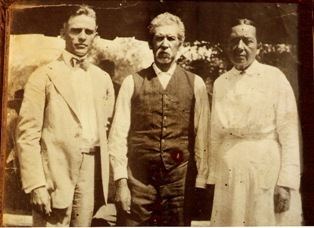 The white government wanted to divide the Cherokee lands.
ᏅᎩᏍᎪ ᏑᏓᎵᏁ ᏣᎳᎩ ᎠᏕᎶᏆᏍᏗ
ᎠᏂᏲᏁᎦ Dawes Commission ᎤᏃᏢᏁ, ᏚᏂᏎᏍᏗ ᎠᏁᎲ ᎠᏂᏣᎳᎩ.
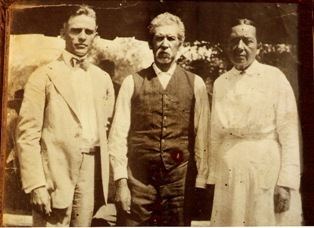 The whites created the Dawes Commission, who were tasked with counting all the existing Cherokees.
ᏅᎩᏍᎪ ᏑᏓᎵᏁ ᏣᎳᎩ ᎠᏕᎶᏆᏍᏗ
Dawes Commission ᎤᎾᏚᎵᎮ ᎠᏰᏟ ᏳᏂᏗᏍᏗ ᎦᏙ ᎠᏂᏣᎳᎩ
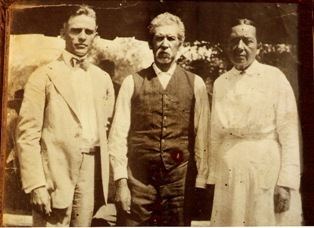 They also were to encourage the Cherokees to divide their reservation
ᏅᎩᏍᎪ ᏑᏓᎵᏁ ᏣᎳᎩ ᎠᏕᎶᏆᏍᏗ
ᎦᏙ ᎤᏂᎮ ᏂᎦᏓ ᎠᏂᏣᎳᎩ Ꮭ ᎠᏂᏏᏴᏫᎭ ᏱᎨᏎ.
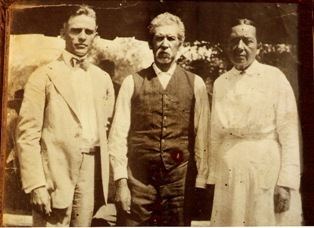 The Cherokees  always owned the land as a group, not as individuals
ᏅᎩᏍᎪ ᏑᏓᎵᏁ ᏣᎳᎩ ᎠᏕᎶᏆᏍᏗ
ᎠᏂᏲᏁᎦ ᎤᎾᏚᎵᎮ ᏚᏂᏁᏗ ᎦᏙ ᏂᎦᏓ ᎠᏂᏣᎳᎩ ᎠᏁᎲ.
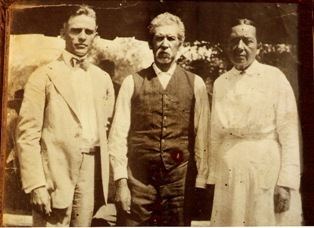 The whites wanted to give all living Cherokees land.
ᏅᎩᏍᎪ ᏑᏓᎵᏁ ᏣᎳᎩ ᎠᏕᎶᏆᏍᏗ
ᏃᎴ ᏚᏂᏍᎪᎵᏙᏗ ᎠᏂᏲᏁᎦ ᎤᎾᏕᏗ ᎦᏙ.
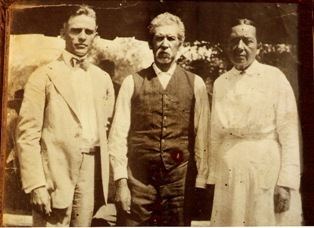 Then they allowed the whites to live on the land.
ᏅᎩᏍᎪ ᏑᏓᎵᏁ ᏣᎳᎩ ᎠᏕᎶᏆᏍᏗ
Ꮭ ᏳᎾᏚᎵᏍᎨ ᎠᏂᏣᎳᎩ ᏱᏄᎵᏍᏙᏗ
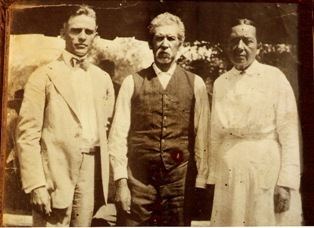 The Cherokees didn’t want this to happen.
ᏅᎩᏍᎪ ᏑᏓᎵᏁ ᏣᎳᎩ ᎠᏕᎶᏆᏍᏗ
ᏂᎦᎳᏓᏅᏍᎬ, ᎠᏂᎩᏚᏩᎩ ᏗᎾᏓᏘᏁᎯ ᎠᏁᎵᏍᎨ ᏚᏳᎦᏛ ᎦᎶᎯᏍᏗ ᎤᏅᎨᏮᏍᎬ.
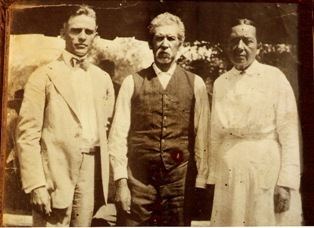 With all that was happening, the kituwah leaders thought they had forgotten the true path.
ᏅᎩᏍᎪ ᏑᏓᎵᏁ ᏣᎳᎩ ᎠᏕᎶᏆᏍᏗ
ᎤᏁᏝᏅᎯ ᏚᏅᎨᏫᏒ  ᎠᏁᎵᏍᎨ ᎠᏂᎩᏚᏩᎩ.
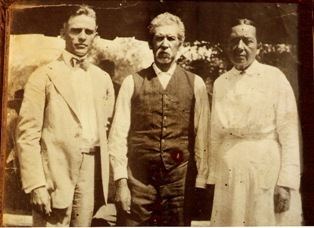 They thought God had forgotten them.
ᏅᎩᏍᎪ ᏑᏓᎵᏁ ᏣᎳᎩ ᎠᏕᎶᏆᏍᏗ
ᎠᏂᎦᏴᎳ ᎯᎠ ᏄᏂᏪᏎᎸ ᏙᏧᏩ ᏥᏙᎲᎴᏓ ᏣᎳᎩ ᎢᏳᎾᏛᏂᏗ ᏥᎦᎶᏐᎲᏍᎩ.
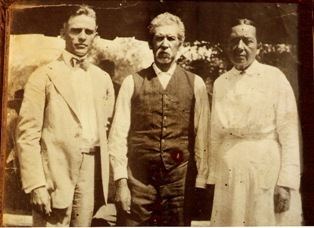 The elders said this to Redbird, “Raise up the Cherokee ways that are leaving.
ᏅᎩᏍᎪ ᏑᏓᎵᏁ ᏣᎳᎩ ᎠᏕᎶᏆᏍᏗ
ᎤᏛᏛᏁᏍᏊ ᏗᏓᏠᏍᏗ ᎦᎸᏉᏗ ᏭᏁᏍᏗ.
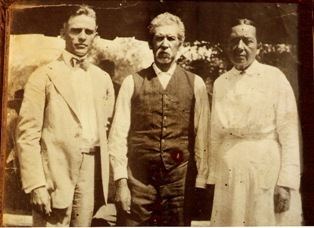 They also asked him to go and get the sacred belts.
ᏅᎩᏍᎪ ᏑᏓᎵᏁ ᏣᎳᎩ ᎠᏕᎶᏆᏍᏗ
Bob Ross ᏚᎾᎡ ᏗᏓᏠᏍᏗ ᏝᏍᎩᏂ ᏧᏤᎵ ᏱᎨᏎᎢ.
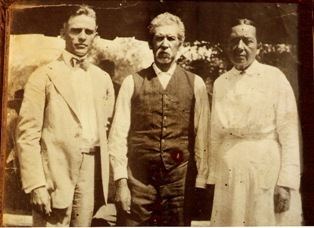 Bob Ross had the belts but they didn’t belong to him.
ᏅᎩᏍᎪ ᏑᏓᎵᏁ ᏣᎳᎩ ᎠᏕᎶᏆᏍᏗ
Bob Ross ᎤᏙᏓ John Ross ᎨᏎ
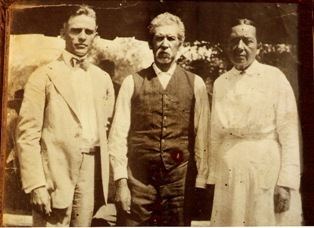 Bob Ross’ father was John Ross.
ᏅᎩᏍᎪ ᏑᏓᎵᏁ ᏣᎳᎩ ᎠᏕᎶᏆᏍᏗ
John Ross ᏣᎳᎩ ᎤᎬᏫᏳᎯ ᎨᏎᎢ.
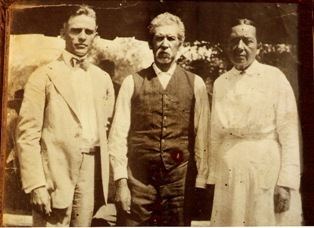 John Ross was the former Cherokee chief.
ᏅᎩᏍᎪ ᏑᏓᎵᏁ ᏣᎳᎩ ᎠᏕᎶᏆᏍᏗ
ᏙᏧᏩ, Dekinny Waters ᎠᎴ Wilson Girty ᎤᎾᏚᏛᎴ ᏗᏓᏠᏍᏗ ᏫᏚᏂᏁᏍᏗ.
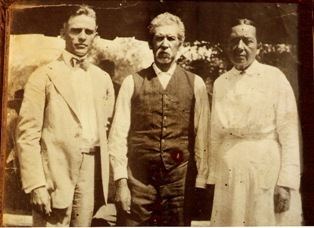 Redbird, Dekinny Waters and Wilson Girty were responsible to go and get the belts.
ᏅᎩᏍᎪ ᏑᏓᎵᏁ ᏣᎳᎩ ᎠᏕᎶᏆᏍᏗ
Dekinny Waters ᏗᏓᏘᏂᏙᎯ ᎠᏥᏍᏛᏂᎨᏍᏛ ᏍᎦᏚᎩ ᎨᏎ.
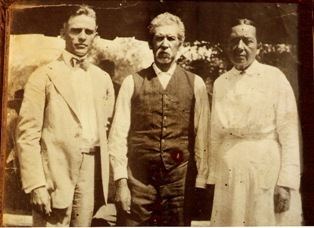 Dekinny Waters was a leader of the Illinois District.
ᏅᎩᏍᎪ ᏑᏓᎵᏁ ᏣᎳᎩ ᎠᏕᎶᏆᏍᏗ
ᎠᎴ Wilson Girty ᏗᏓᏘᏂᏙᎯ ᏄᏳᎯ ᏍᎦᏚᎩ ᎨᏎ.
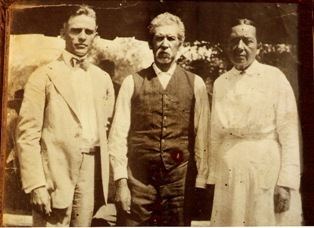 And Wilson Girty was a leader of the Canadian District.
ᏅᎩᏍᎪ ᏑᏓᎵᏁ ᏣᎳᎩ ᎠᏕᎶᏆᏍᏗ
ᎪᎯᎦ ᏥᎨᏒ, ᏗᏓᏠᏍᏗ   ᎠᏂᏍᏆᏂᎪᏔᏁ ᎤᎬᏫᏳᎯ.
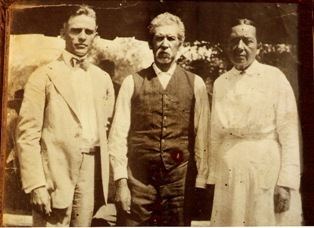 A long time ago, the belts were kept by the chief.
ᏅᎩᏍᎪ ᏑᏓᎵᏁ ᏣᎳᎩ ᎠᏕᎶᏆᏍᏗ
ᎠᏎᏃ John Ross ᎤᏲᎱᏎᎴ, ᎤᏪᏥ ᎡᎵᏍᎨ ᏗᏓᏠᏍᏗ ᏚᎾᏤᎵ Ross ᏚᏓᏘᎿᎥᎢ ᎨᏎ, Ꮭ ᏂᎦᏓ ᎠᏂᏣᎳᎩ.
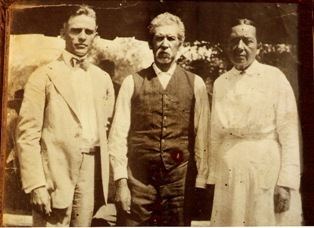 But after John Ross died, his son thought the belts belonged to the Ross family, not to the Cherokee people.
ᏅᎩᏍᎪ ᏑᏓᎵᏁ ᏣᎳᎩ ᎠᏕᎶᏆᏍᏗ
ᎯᎠ ᎠᏂᏦᎢ ᎠᏂᏍᎦᏯ John Smith ᏭᏂᏅᏎ ᏗᏓᏠᏍᏗ ᏫᏚᎩᏍᏗ.
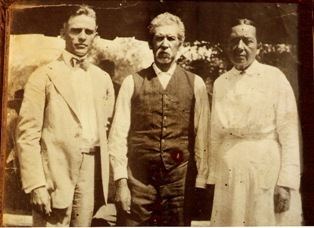 These three man Told John Smith to go get the belts.
ᏅᎩᏍᎪ ᏑᏓᎵᏁ ᏣᎳᎩ ᎠᏕᎶᏆᏍᏗ
ᏗᏓᏠᏍᏗ ᏚᏂᏙᎵᏒᏭ ᎡᎵᏍᎨ Bob.
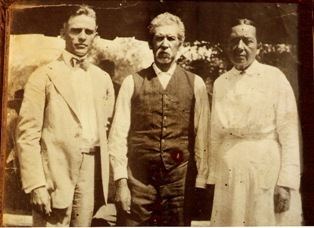 Bob just thought they were borrowing the belts.
ᏅᎩᏍᎪ ᏑᏓᎵᏁ ᏣᎳᎩ ᎠᏕᎶᏆᏍᏗ
ᏃᎴ, John Smith ᏗᏓᏠᏍᏗ ᏫᏚᏁᏎ.
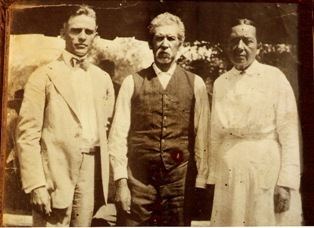 So John Smith went and got the belts.
ᏅᎩᏍᎪ ᏑᏓᎵᏁ ᏣᎳᎩ ᎠᏕᎶᏆᏍᏗ
ᏏᏛ ᏚᏂᎾᎣ ᏗᏓᏠᏍᏗ ᎠᏂᎩᏚᏩᎩ.
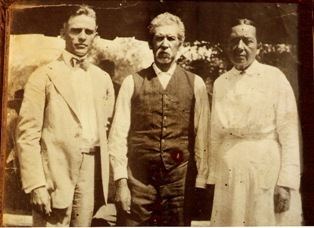 The Kituwas still have the belts.
ᏅᎩᏍᎪ ᏑᏓᎵᏁ ᏣᎳᎩ ᎠᏕᎶᏆᏍᏗ
ᏌᏊ ᎢᏯᎦᏴᎵ ᏣᏁᎳᏍᎪᎯᏥᏍᏊ ᎦᎵᏆᏍᎪ ᏌᏊ ᏙᏧᏩ ᎠᎴ Lucy Fields ᎤᎾᏁᎳᏕ.
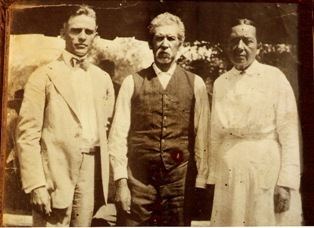 In 1871 Redbird and Lucy Fields were married.
ᏅᎩᏍᎪ ᏑᏓᎵᏁ ᏣᎳᎩ ᎠᏕᎶᏆᏍᏗ
ᏍᎪᎯ ᏚᎾᏓᏘᎾᎡ, ᏣᏁᎳ ᎠᏂᏧᏣ ᎠᎴ ᏔᎵ ᎠᏂᎨᏳᏣ.
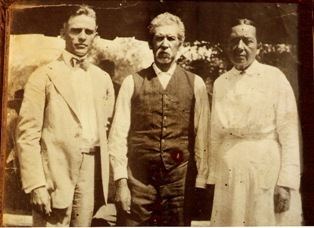 They had ten children. Eight boys and two girls.
ᏅᎩᏍᎪ ᏑᏓᎵᏁ ᏣᎳᎩ ᎠᏕᎶᏆᏍᏗ
John, Ella, Sam, Thomas, Susie, George, Mose, Richard, Kiah, ᎠᎴ Stokes ᏚᎾᏙᎡ ᏲᏁᎩ ᎬᏗ ᏧᏪᏥ ᏧᏂᎧᎮ ᏙᏧᏩ ᎠᎴ Lucy.
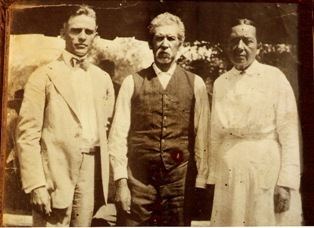 John, Ella, Sam, Thomas, Susie, George, Mose, Richard, Kiah and Stokes were the names of the kids that Redbird and Lucy had.
ᏅᎩᏍᎪ ᏑᏓᎵᏁ ᏣᎳᎩ ᎠᏕᎶᏆᏍᏗ
ᏣᎳᎩ ᎬᏗᏃ, ᎤᎾᏄᎪᏥ, ᏇᏗ, ᏲᏂ, ᎠᎪᏓ, ᏥᏉᏂ, ᏣᏥ, ᎫᏁᏓ, ᏏᏆᏂᏓ, ᎠᎹᏱᎵ ᎠᎴ ᎦᎨᏓ, ᏚᎾᏙᎡ.
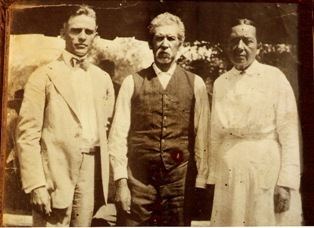 In Cherokee, unenugoji, quedi, yoni, agoda, jiquoni, jaji, guneda, siquanid, amayili, and gaged were their names.
ᏅᎩᏍᎪ ᏑᏓᎵᏁ ᏣᎳᎩ ᎠᏕᎶᏆᏍᏗ
ᏣᎳᎩ ᎬᏗᏃ, ᎤᎾᏄᎪᏥ, ᏇᏗ, ᏲᏂ, ᎠᎪᏓ, ᏥᏉᏂ, ᏣᏥ, ᎫᏁᏓ, ᏏᏆᏂᏓ, ᎠᎹᏱᎵ ᎠᎴ ᎦᎨᏓ, ᏚᎾᏙᎡ.
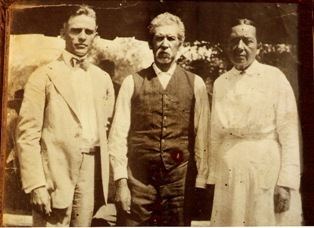 In Cherokee, unenugoji, quedi, yoni, agoda, jiquoni, jaji, guneda, siquanid, amayili, and gaged were their names.
ᏅᎩᏍᎪ ᏑᏓᎵᏁ ᏣᎳᎩ ᎠᏕᎶᏆᏍᏗ
ᏙᏧᏩ ᏚᎨᏳᏎ ᏂᎦᏓ ᏴᏫ, ᏝᏍᎩᏂ ᎠᏂᏣᎳᎩᏭ.
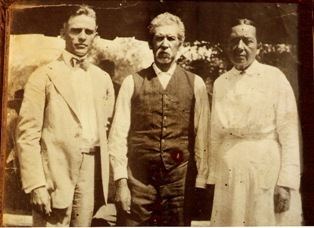 Redbird loved all people, not just the cherokee.
ᏅᎩᏍᎪ ᏑᏓᎵᏁ ᏣᎳᎩ ᎠᏕᎶᏆᏍᏗ
ᏙᏧᏩ ᏚᎨᏳᏎ ᏂᎦᏓ ᏴᏫ, ᏝᏍᎩᏂ ᎠᏂᏣᎳᎩᏭ.
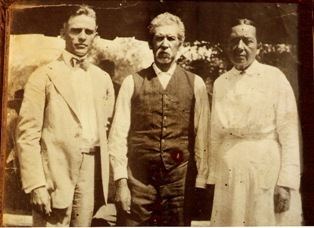 Redbird loved all people, not just the cherokee.
ᏅᎩᏍᎪ ᏑᏓᎵᏁ ᏣᎳᎩ ᎠᏕᎶᏆᏍᏗ
ᎠᏂᏣᎳᎩ, ᏚᎵᏣᏙᏁ ᏧᎾᏕᎶᏆᏍᏗ ᎠᎴ ᏍᏓᏱ ᏧᏂᎸᏫᏍᏓᏁᏗ.
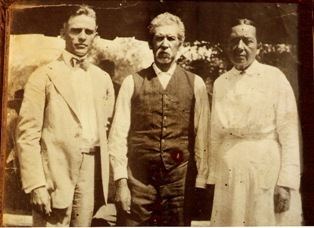 Fort the Cherokee, he preached education and hard work.
ᏅᎩᏍᎪ ᏑᏓᎵᏁ ᏣᎳᎩ ᎠᏕᎶᏆᏍᏗ
ᏧᏍᎦᎴᏍᏗ ᎠᎴ ᎠᏓᏛᏳᏤᎯ Ꮭ ᏚᏳᎩᏛ ᏱᎨᏎ, ᎤᏛᏁ ᏙᏧᏩ.
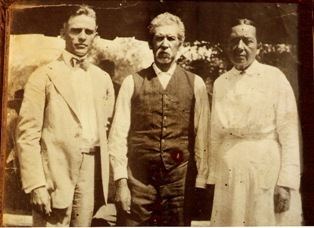 Tojuwa said that greed and envy were not part of the right path.
ᏅᎩᏍᎪ ᏑᏓᎵᏁ ᏣᎳᎩ ᎠᏕᎶᏆᏍᏗ
ᏚᏕᏲᏁ ᎡᎶᎯ ᏓᏂᎩᏘᏯ ᏥᎨᏎ ᎠᏂᏴᏫᏯ.
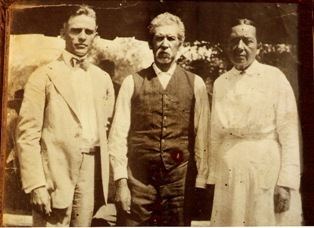 He taught that Indians were caretakers of the earth.
ᏅᎩᏍᎪ ᏑᏓᎵᏁ ᏣᎳᎩ ᎠᏕᎶᏆᏍᏗ
ᏳᏓᎵᎭ ᎤᏛᏁ ᎡᎶᎯ ᏱᏗᎩᏘᎢᏯ, ᎥᏍᏊ ᏥᏥᎩᏘᏯ ᎡᎶᎯ.
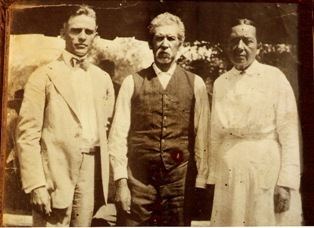 He often said that if we care for the earth, the earth will care for us.
ᏅᎩᏍᎪ ᏑᏓᎵᏁ ᏣᎳᎩ ᎠᏕᎶᏆᏍᏗ
ᎡᎶᎯ ᎤᏬᏒᏁ ᎤᏁᏝᏅᎯ.
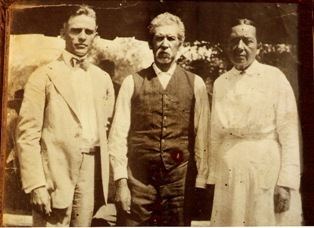 The earth was God’s creation.
ᏅᎩᏍᎪ ᏑᏓᎵᏁ ᏣᎳᎩ ᎠᏕᎶᏆᏍᏗ
ᎥᏍᏊ ᏴᏫ ᏚᏬᏒᏁ ᎤᏁᏝᏅᎯ.
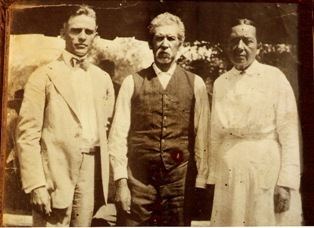 Also, that humans were created by God.
ᏅᎩᏍᎪ ᏑᏓᎵᏁ ᏣᎳᎩ ᎠᏕᎶᏆᏍᏗ
ᎥᏍᎩᎾ ᎢᏳᏍᏗ, ᏂᎦᏓ ᏥᏚᏬᏒᏁ ᎤᏁᏝᏅᎯ ᏚᏳᎩᏛ ᏚᏂᏍᏓᏩᏛᏎ.
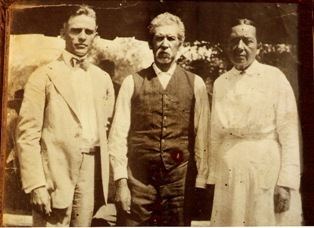 Also, that humans were created by God.